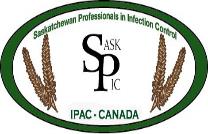 Growing And Evolving As ICPs And As A Profession” By Ann Bialachowki
OBJECTIVES
Discuss the evolving role of ICPs as subject matter experts and leaders in the field 


Discuss the future of IPAC as we move past COVID- 19
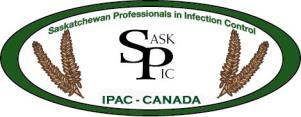 GOLDEN NUGGETS
Never let anyone say you are “just an ICP”
Golden Nuggets:
“Never go to a leader with a problem without 3 potential solutions”
Engage at the frontline as much as possible- “shoe leather epi”
Build strong collaborative relationships with our ID Microbiology colleagues
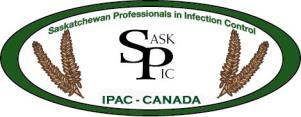 DEVELOPING ICPs AS SUBJECT MATTER EXPERTS??
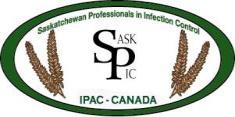 WHAT IS AN ICP?
“An Infection Control Professional is an individual who has responsibility in their workplace for: development, implementation, evaluation, and education related to policies, procedures and practices that impact the prevention of healthcare-associated infections (HAI)”
              IPAC Canada 2017
ENIGMA
“An enigma is something that is mysterious, puzzling, or difficult to understand. It could refer to a situation, a person, an event, or a concept that presents a challenge to comprehension or explanation”
                 Chat GPT 2024
Anne: “ICPs Fight Pestilence and Disease”
IPC ROLE PAST AND PRESENT
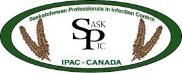 CHALLENGES IPAC FACES
-depression, burnout and anxiety……yes, go on!
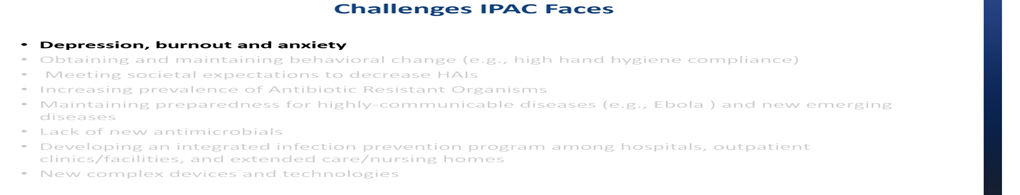 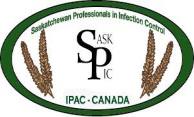 RECRUITMENT AND RETENTION
Hire slow and monitor through the probation period
Make regular adjustments as quickly as possible 
Coach and mentor in the moment 
                                    Scabies STORY
Hold yourself and your team to high expectations that are clearly stated
Refuse to accept excuses- I can’t because….”
Nudge people outside of their comfort zone
Help them feel like they belong –

CPO STORY……..
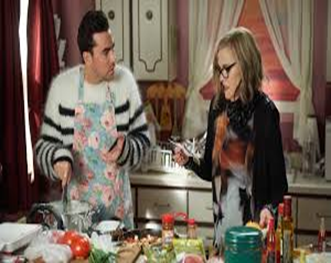 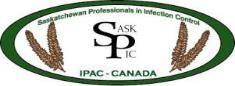 SURVEILLANCE CHALLENGES
2015 APIC mega survey found

“HSHN surveillance definitions are complicated and inconsistently applied. “ 
Regular data reconciliation is critical
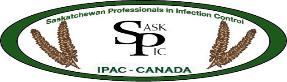 Challenging Guidelines
During a pandemic?
With a novel pathogen with unknown transmission?
COVID STORY
THE FUTURE OF IPAC AS WE MOVE PAST COVID- 19
Start actively intervening, not just about counting the MRSAs you need to know where the longstanding MRSA patients are at.
30 day bed cleans for long stay patients
ICPs must educate patients and staff 
Expand our leadership footprint-be able to “brag about yourself”
Continuously review and update surveillance definitions

Suction Toothbrush Story
Moving On After COVID
Sell yourself, brag, elevator speech

Quick Story……

Taking an active role not a passive role
We have come along way. Another quick Story….
Back in the 80’s- be nurse and be attractive
CONCLUSION
Key points that I took away from her presentation:
When escalating an issue or “problem” Never go without bringing 3 solutions good or bad-my suggestion perhaps one good one if you can?
Be on the units as much as possible –shoe leather epi- 100%
Be able to effectively explain what an ICP is and what an ICP does. -Agreed
Step out of your comfort zone- caution recall the scabies story-perhaps no assessing or bathing patients.
Be able to be flexible with current standards and be able to adapt standards to your unique facilities and units (perhaps not during the initial stages of a pandemic with a novel emerging pathogen).
To monitor practices ,collect evidence in our sites and inform new guidelines.-Yes
•	And lastly and arguably most important – be not only and nurse but be attractive too lol.